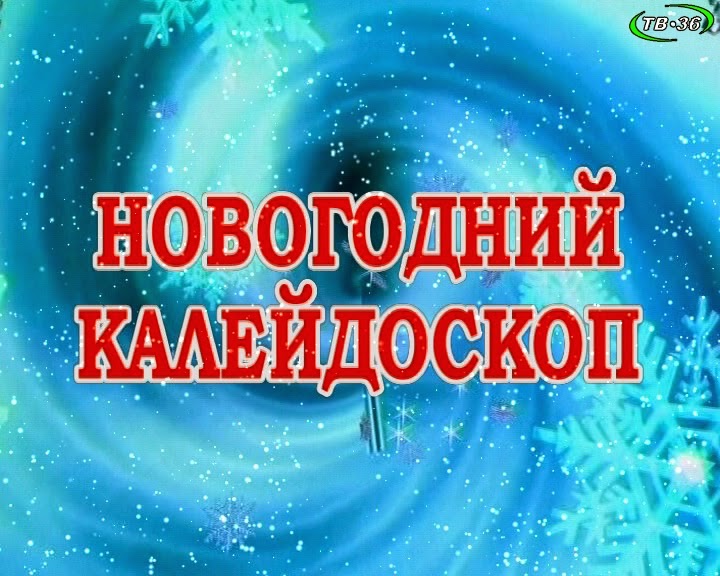 Презентация в картинках:
Составитель: воспитатель Карсакова М.Г.
Кизильский д/с №3. /2016г/.
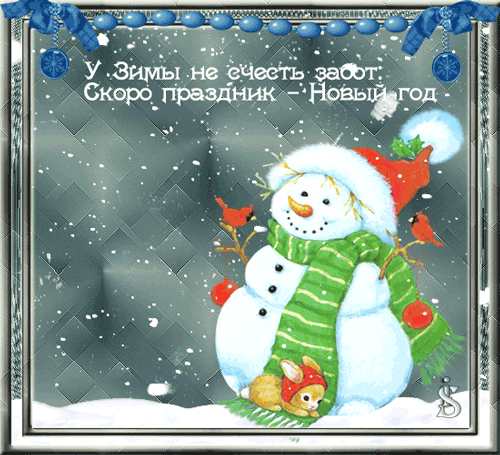 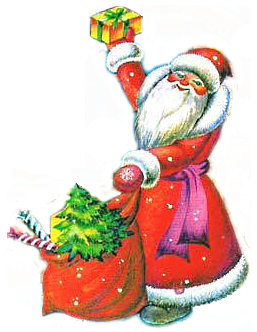 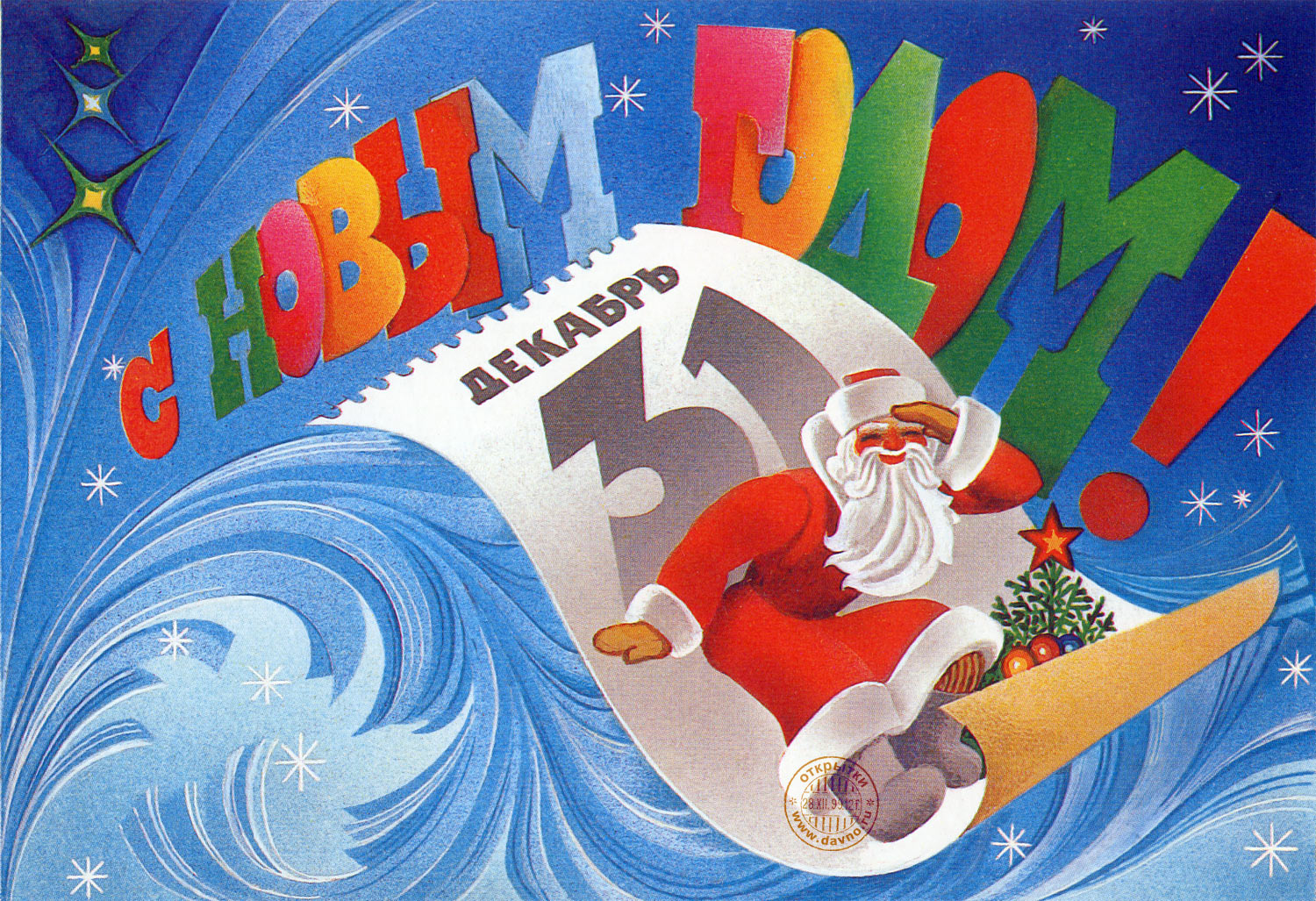 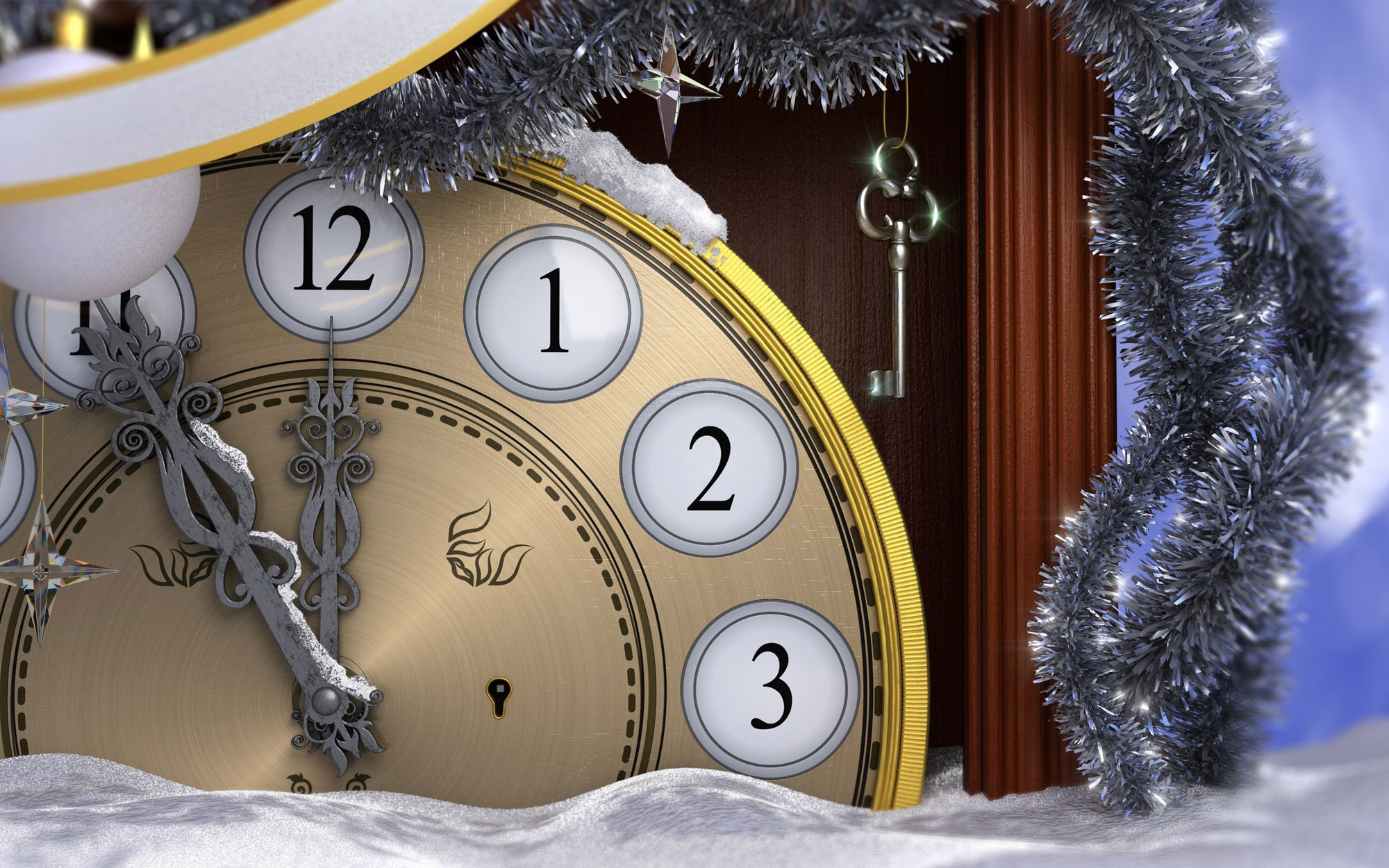 Н
О
в
Ы
й 
г
О
д
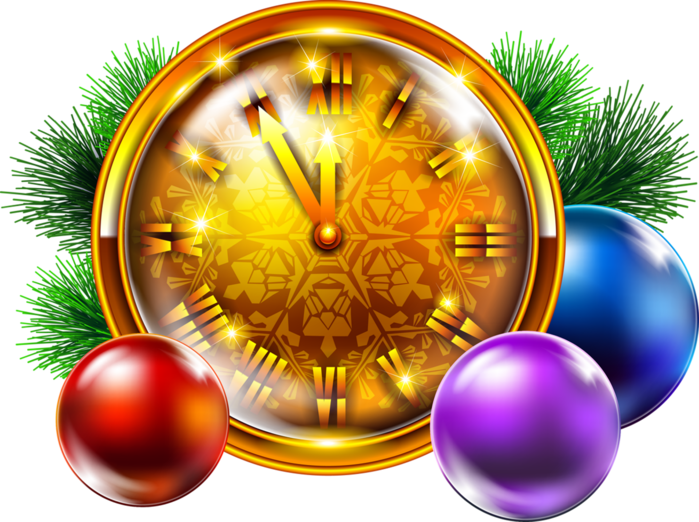 У

В
О
Р
О
т
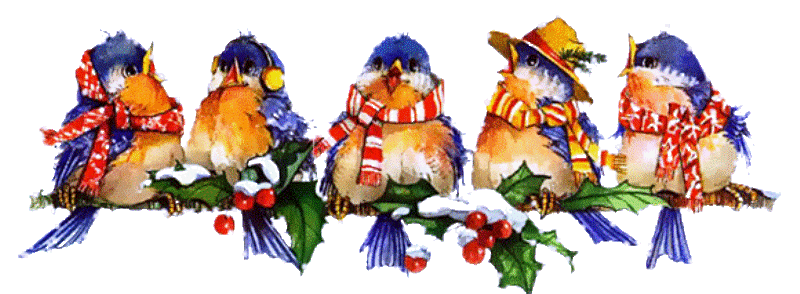 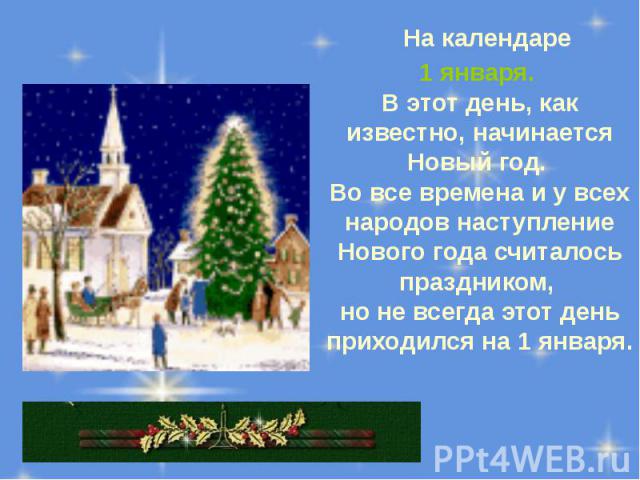 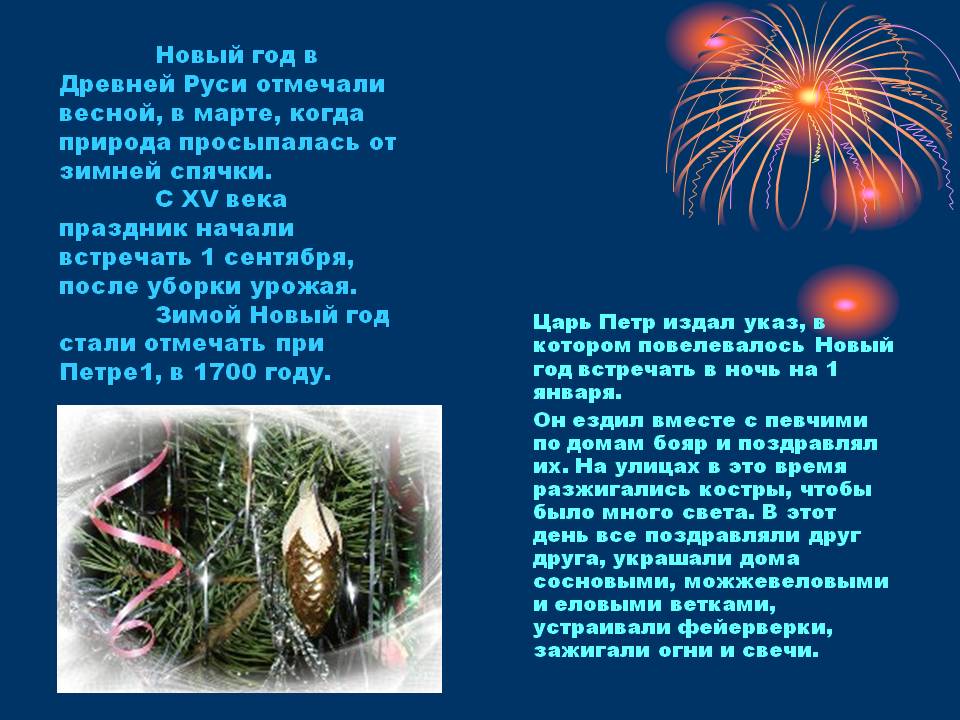 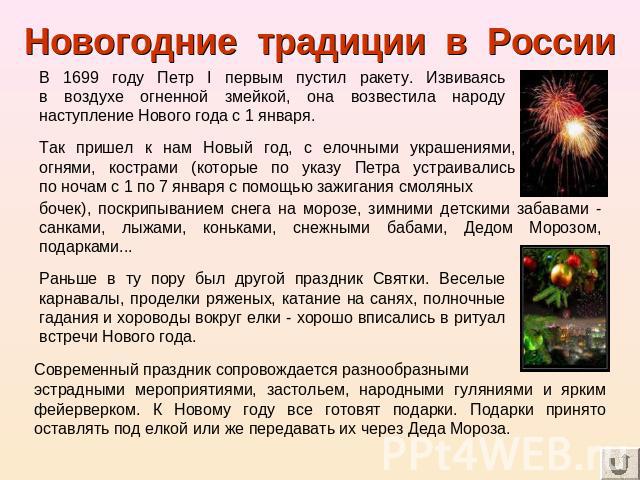 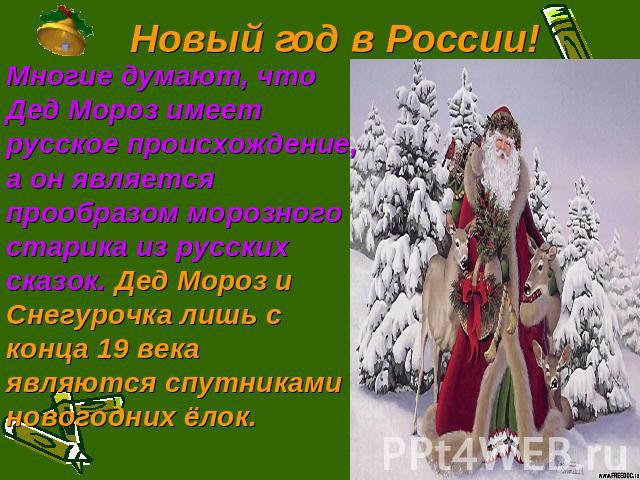 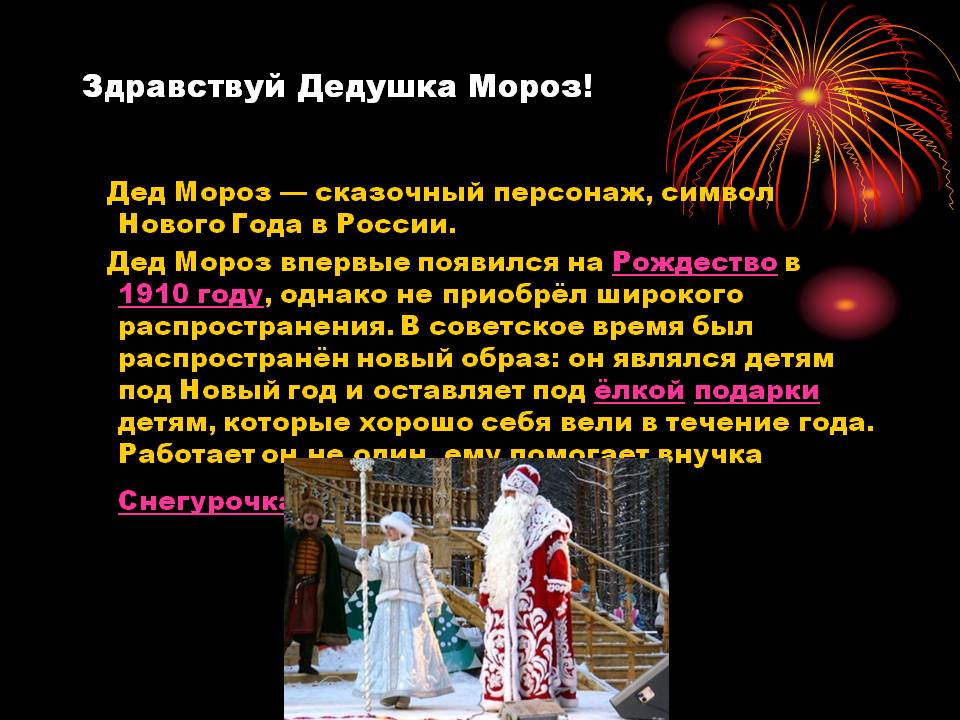 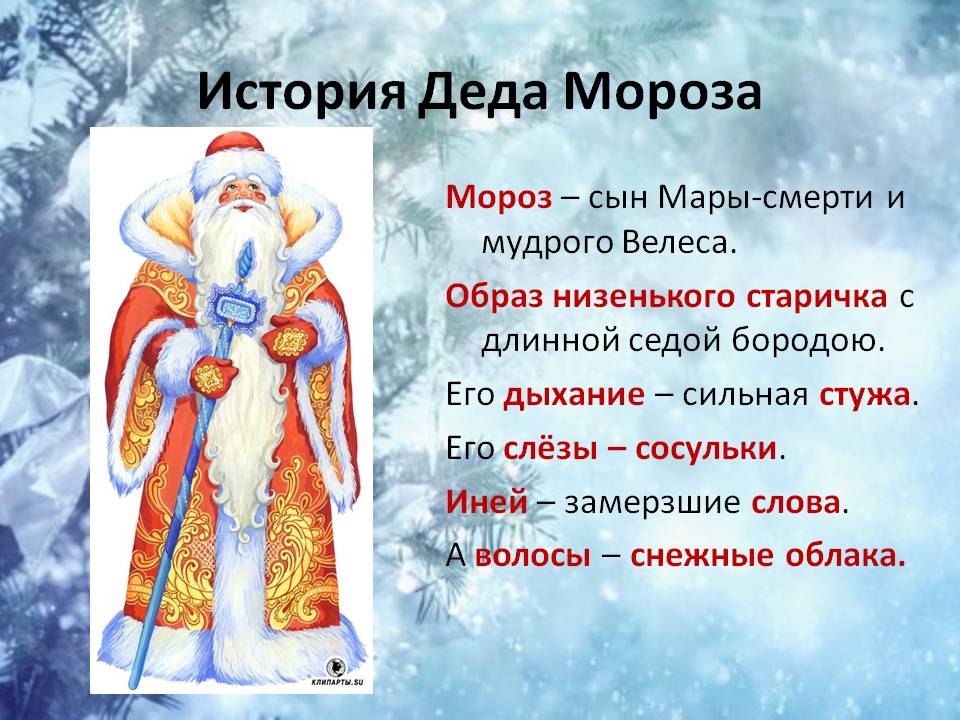 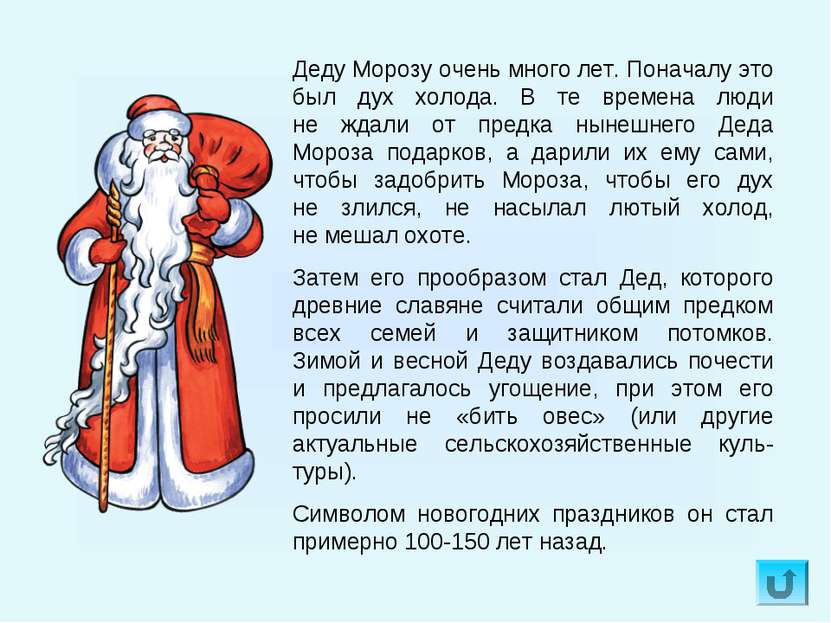 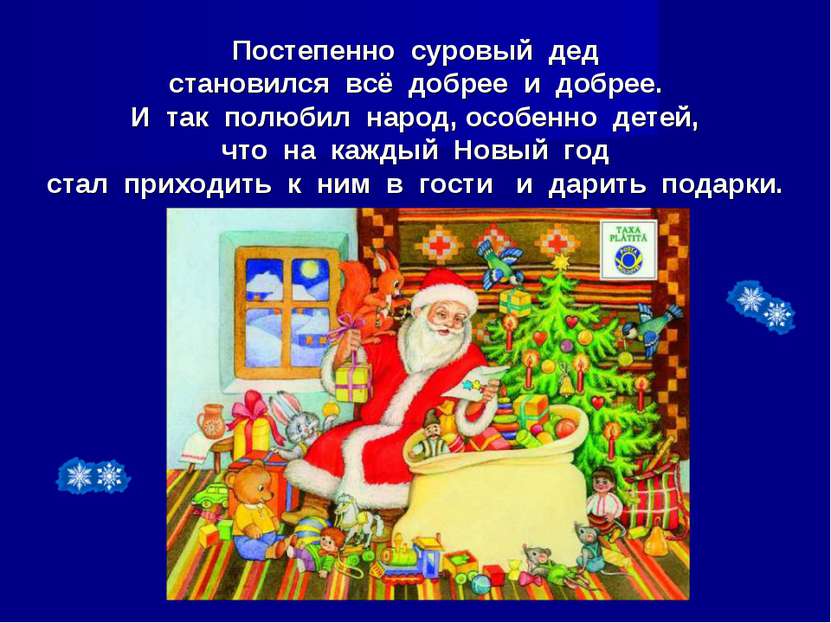 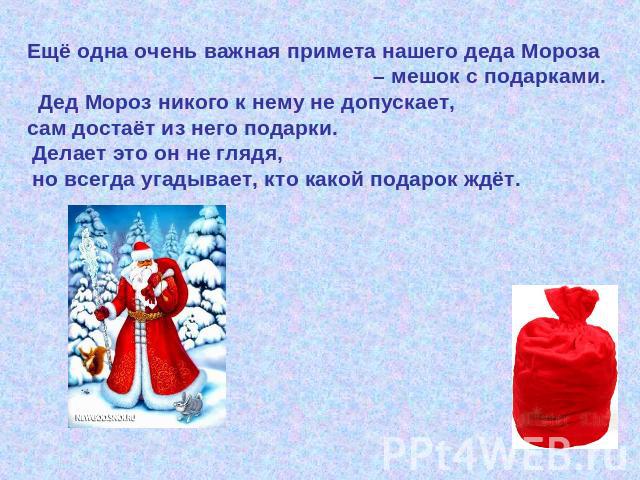 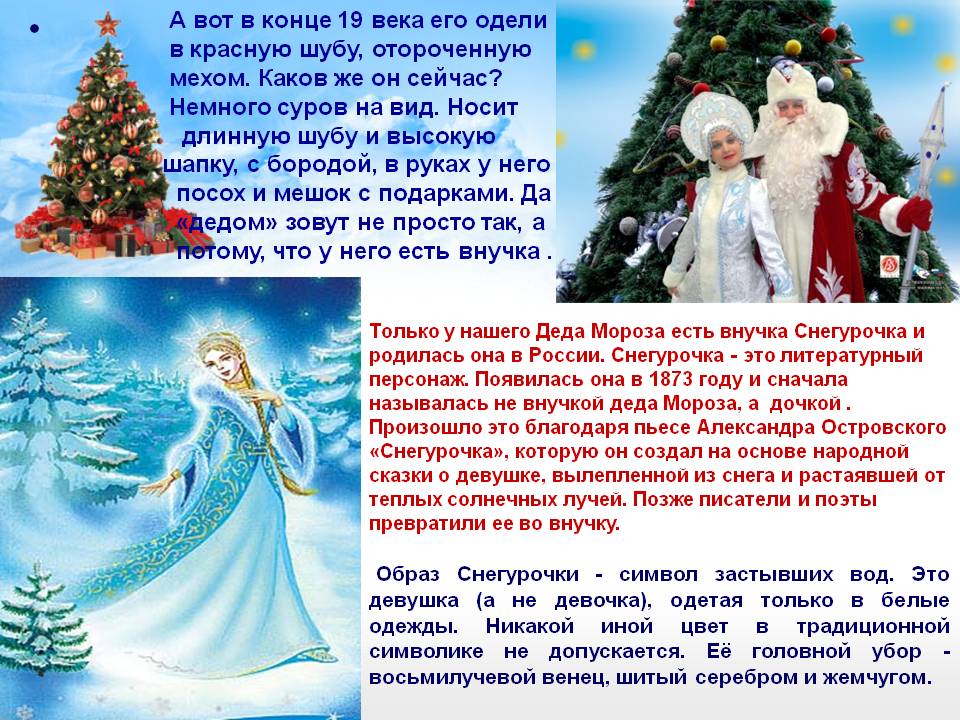 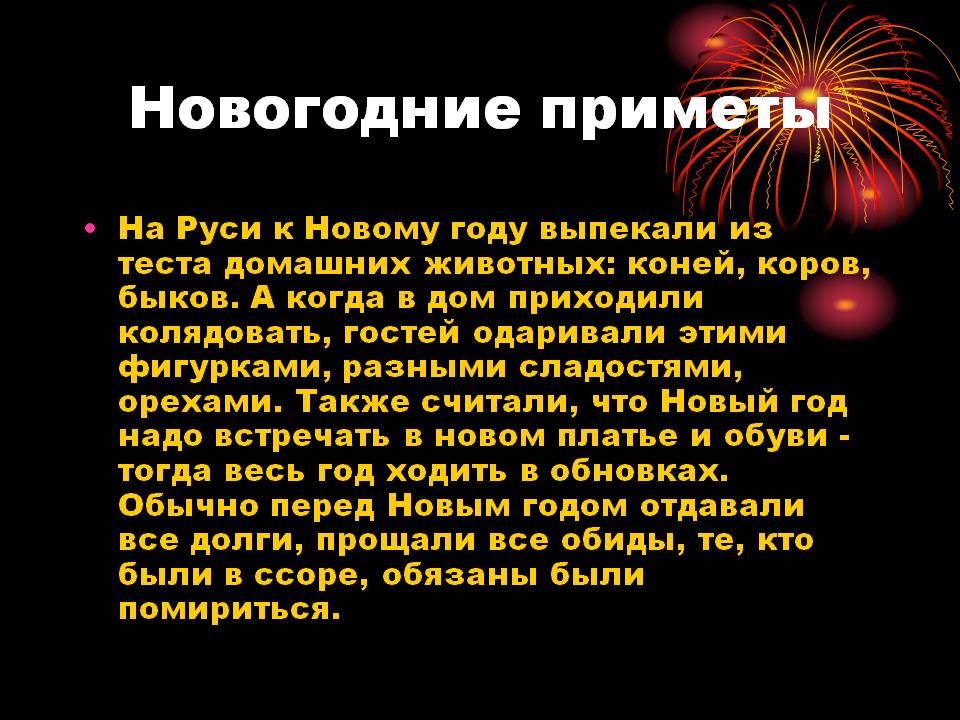 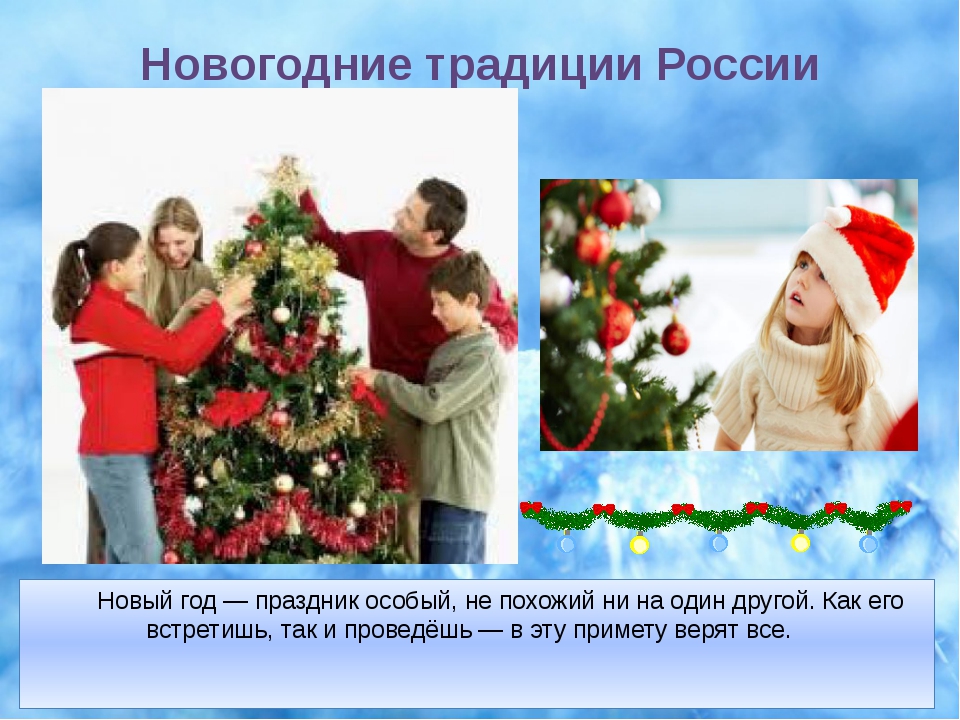 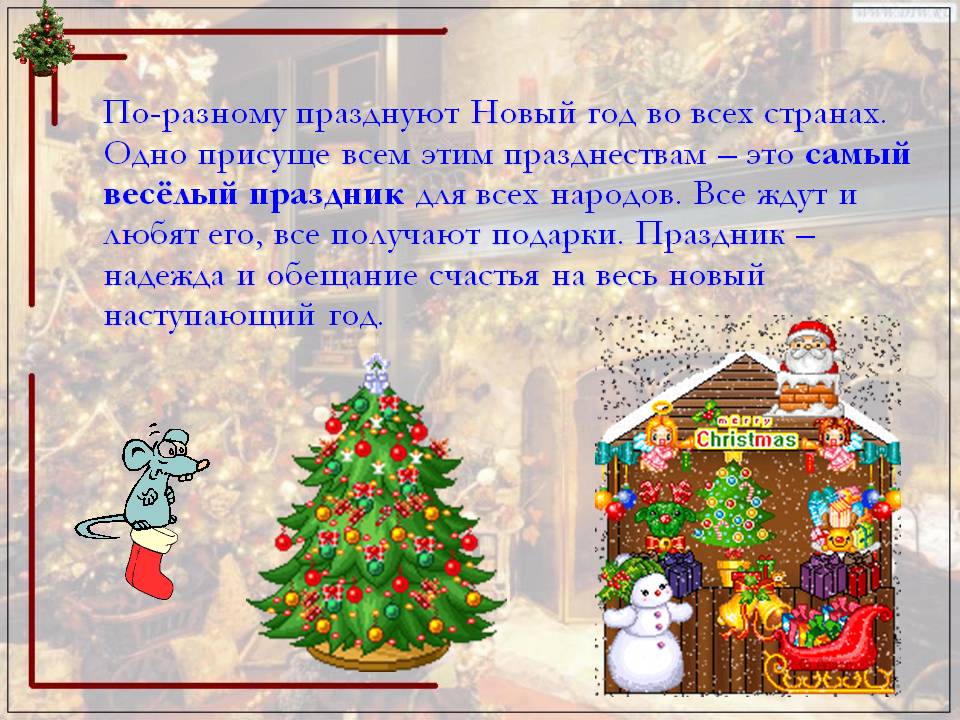 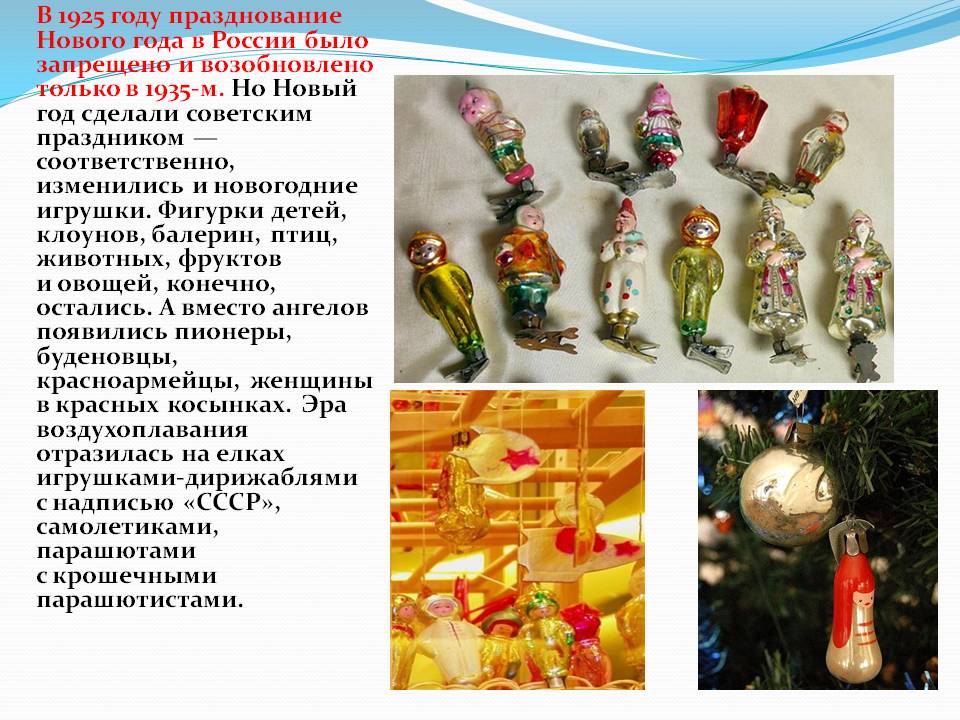 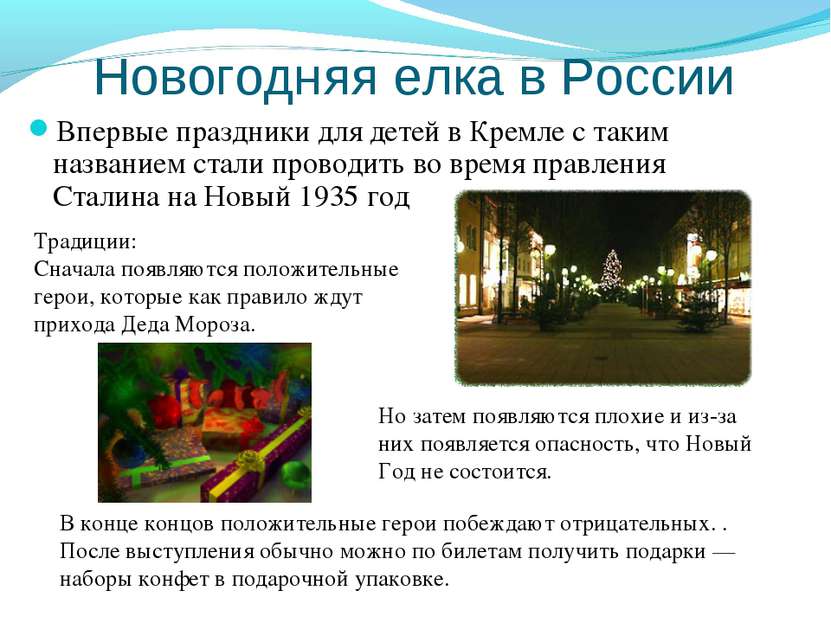 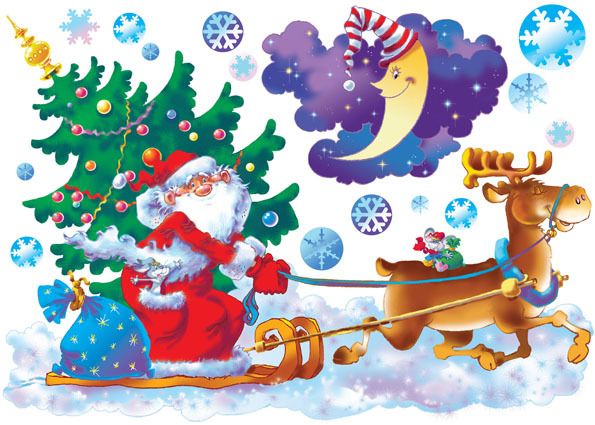 Дед Мороз спешит на ёлку.
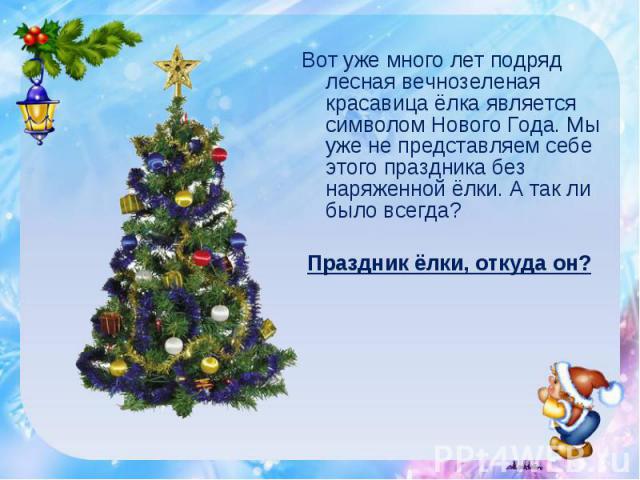 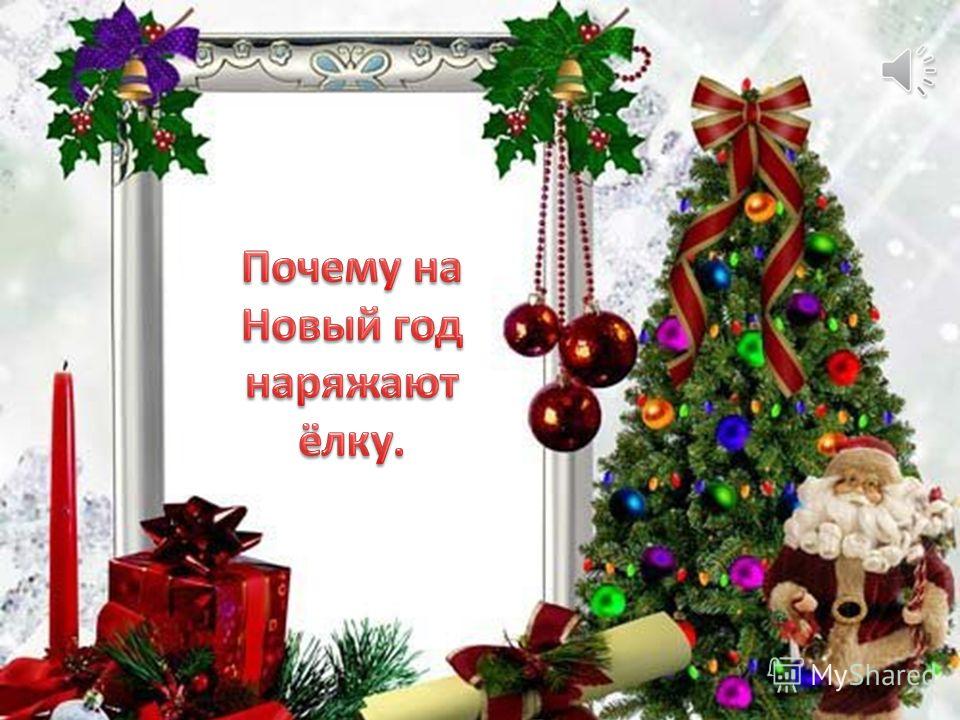 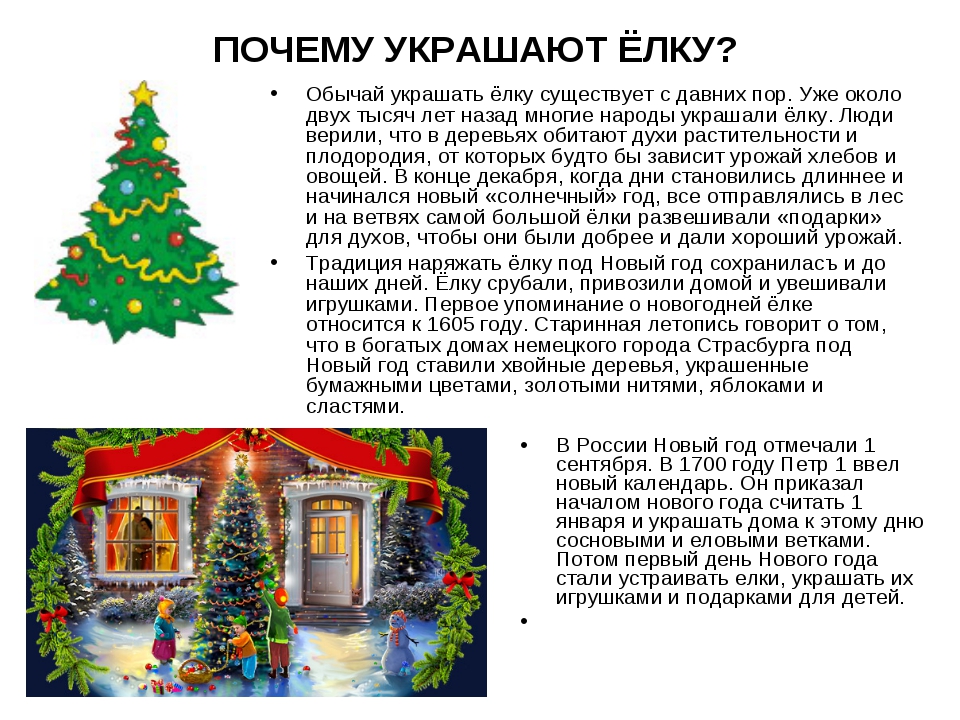 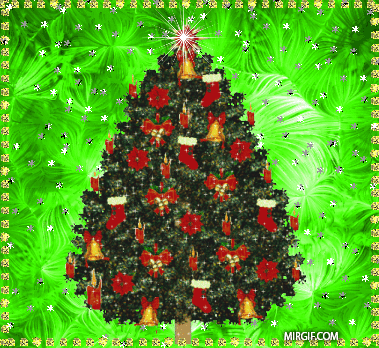 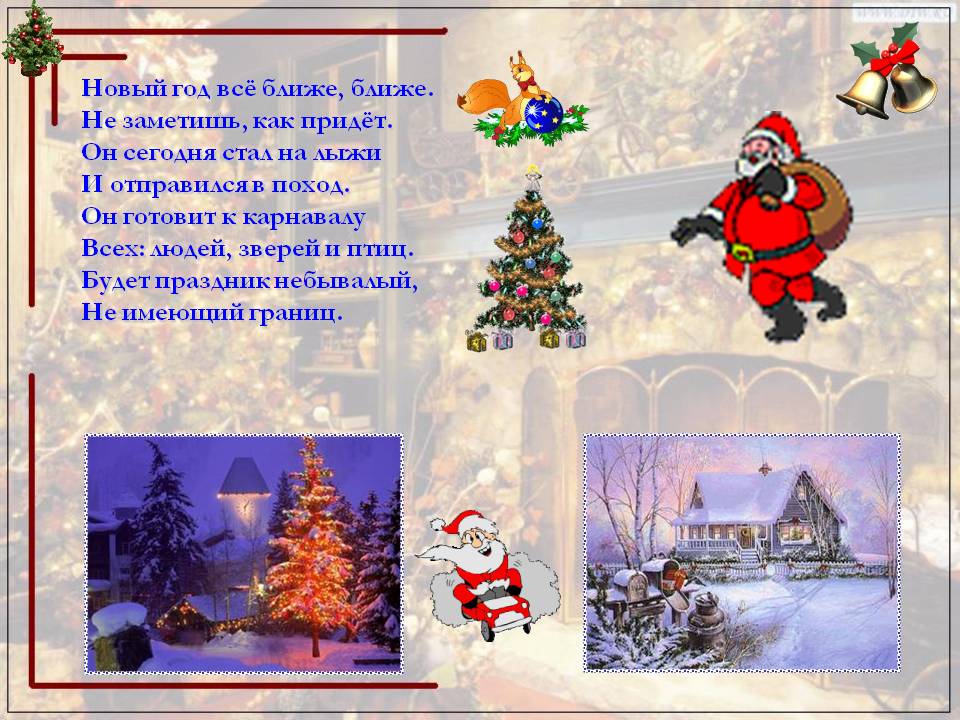 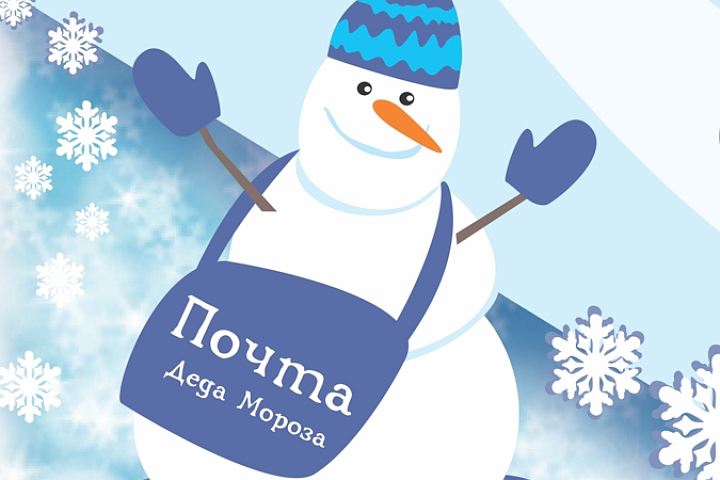 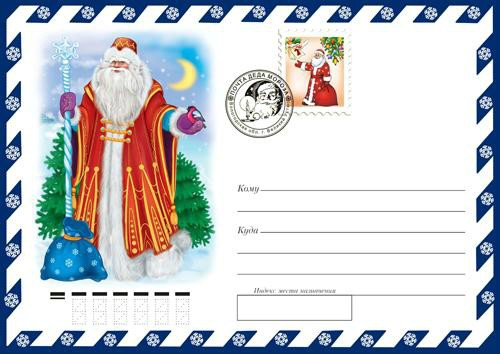 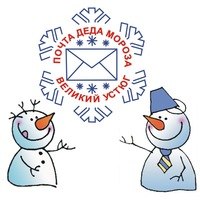 Адрес деда мороза
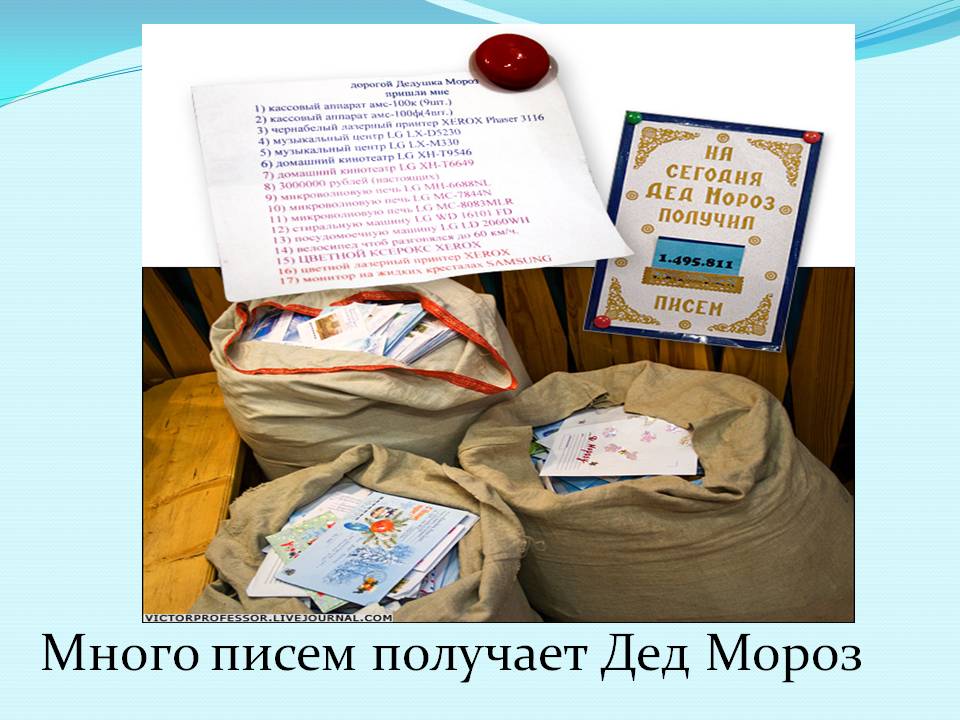 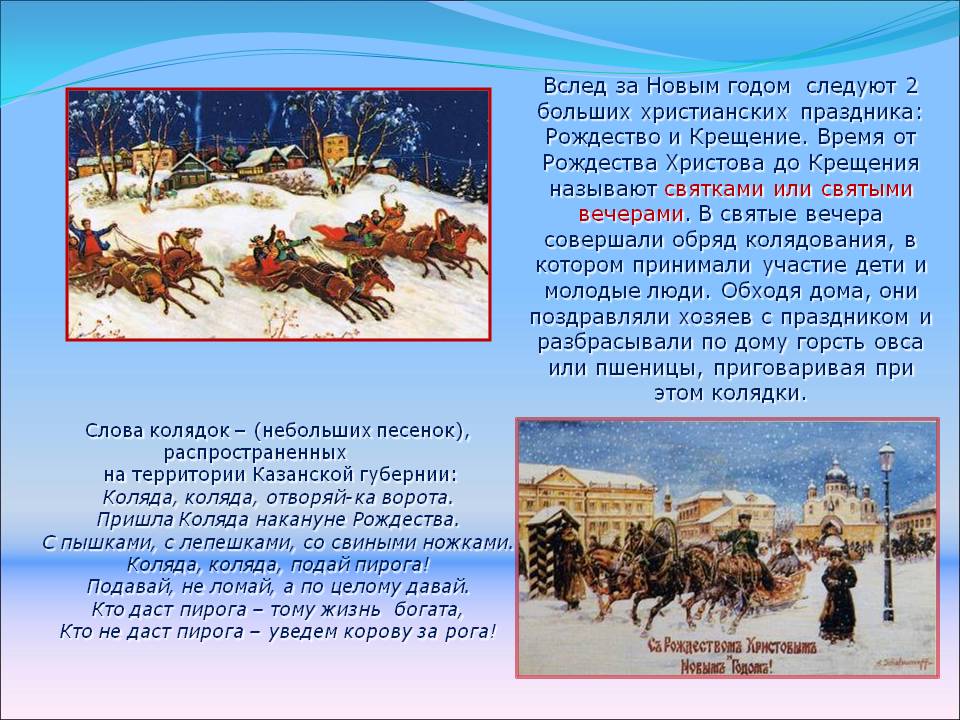 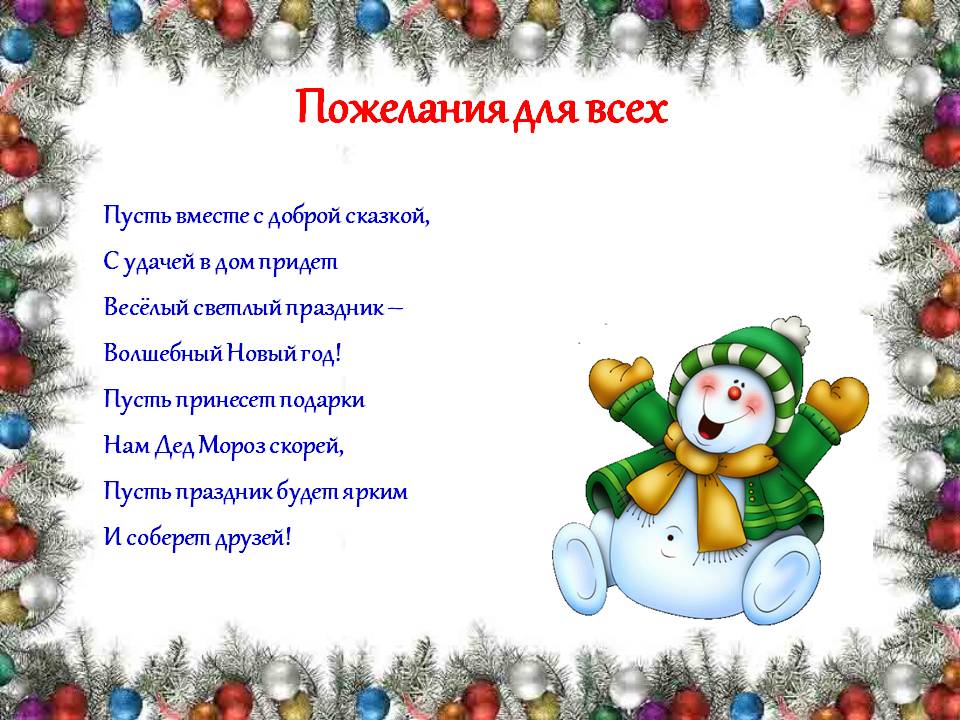 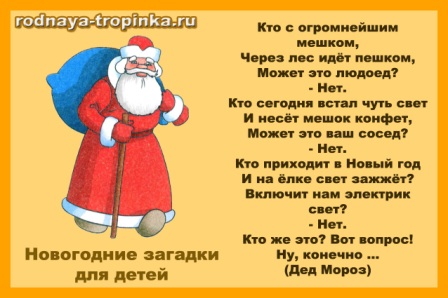 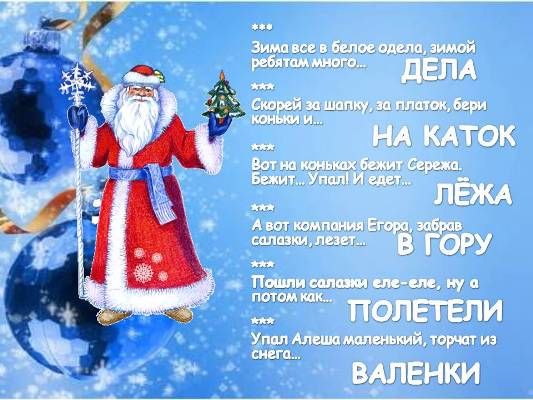 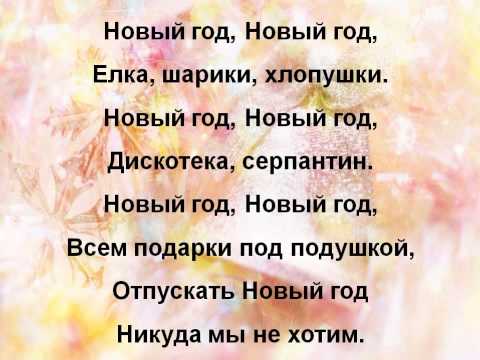 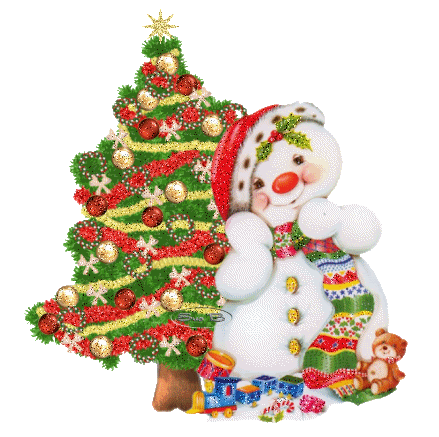 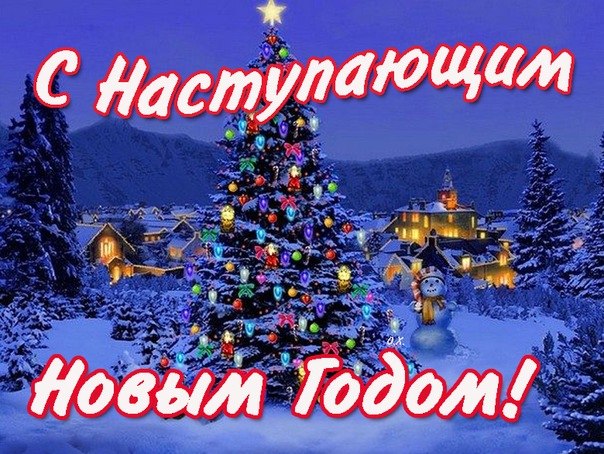 До новых встреч!